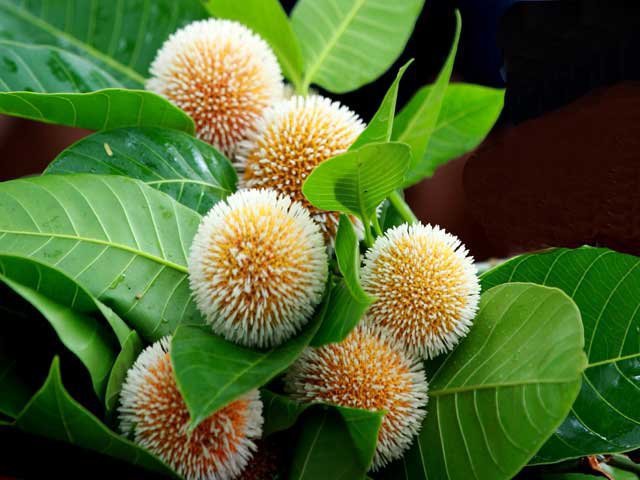 সবাইকে ফুলেল শুভেচ্ছা
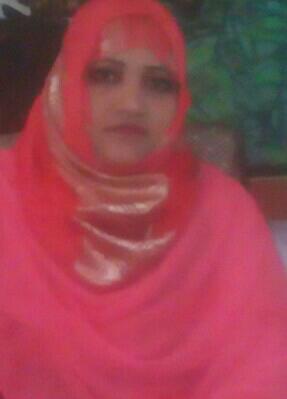 নামঃফারহানা তাসমিনপ্রভাষক,মনোবিজ্ঞান,আব্দুল আউয়াল বিশ্ববিদ্যালয় কলেজ,তেলিহাটি,শ্রীপুর, গাজীপুর ।
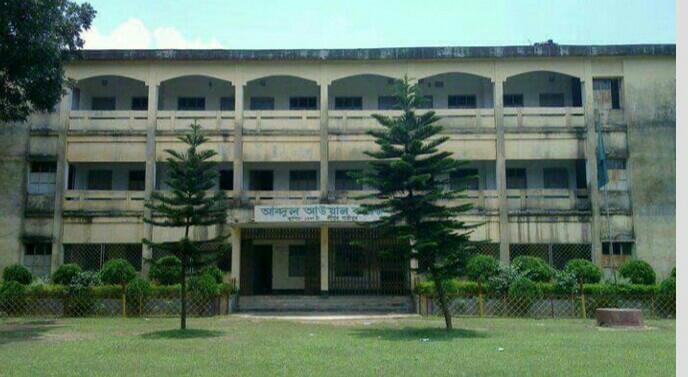 এটি কিসের ছবি?
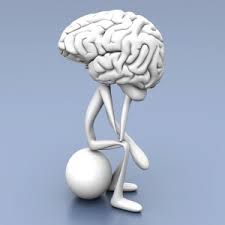 মস্তিষ্ক
গুরু মস্তিষ্ক
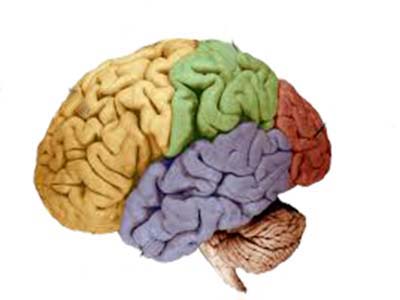 শিখনফল
এই পাঠ শেষে শিক্ষার্থীরা…………
গুরু মস্তিষ্ক কী বলতে পারবে।
 গুরু মস্তিষ্কের গঠন বলতে পারবে।
গুরু মস্তিষ্কের বিভিন্ন অংশ উল্লেখ করতে পারবে। 
গুরু মস্তিষ্কের বিভিন্ন অংশের সম্পর্কে ব্যাখ্যা প্রদান করতে  পারবে।
গুরু মস্তিষ্কের গঠন
মস্তিষ্কের ঊর্ধ্বাংশের নাম- গুরু মস্তিষ্ক
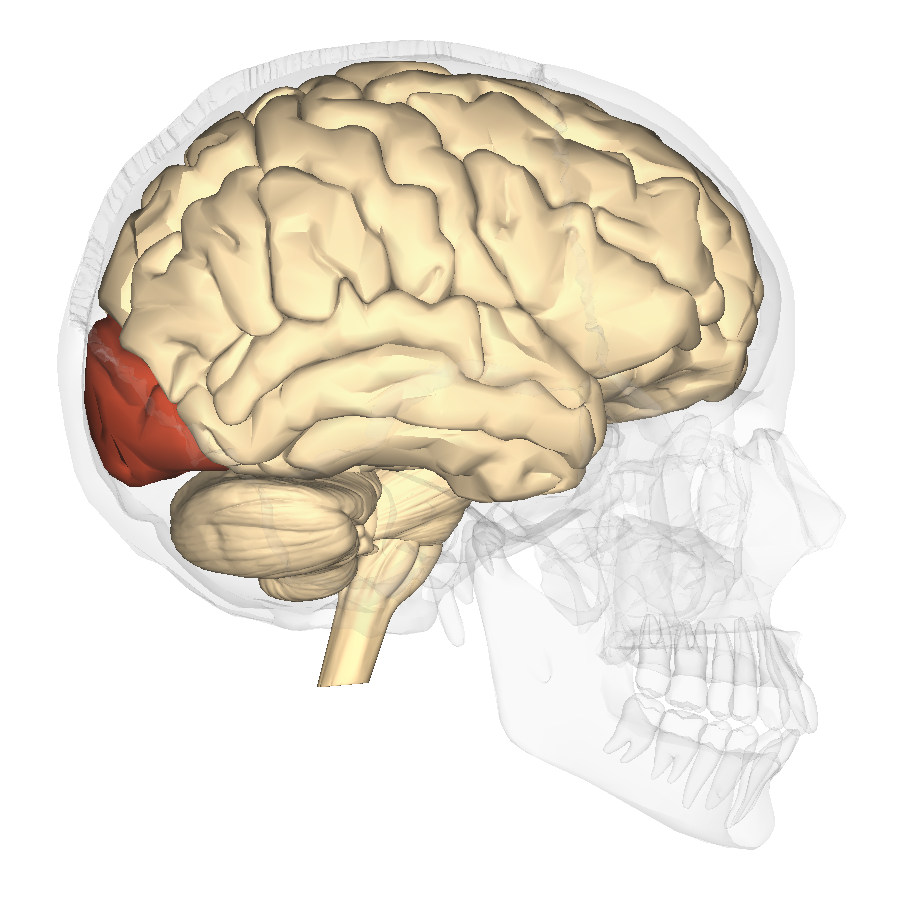 গুরু মস্তিষ্ক  ধূসর বর্ণের
গুরু মস্তিষ্কের দুটি গোলার্ধে বিভক্ত
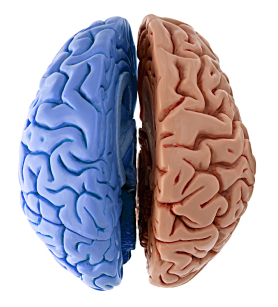 বাম গোলার্ধ
ডান গোলার্ধ
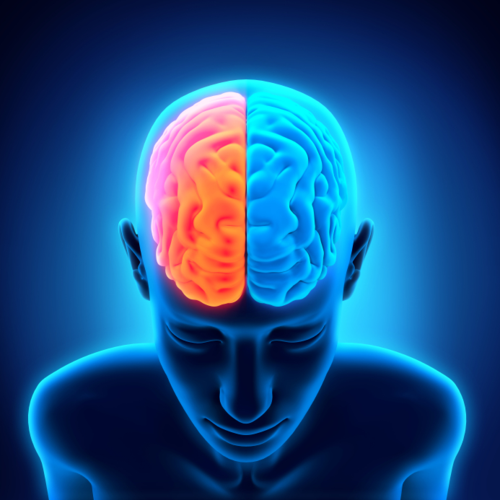 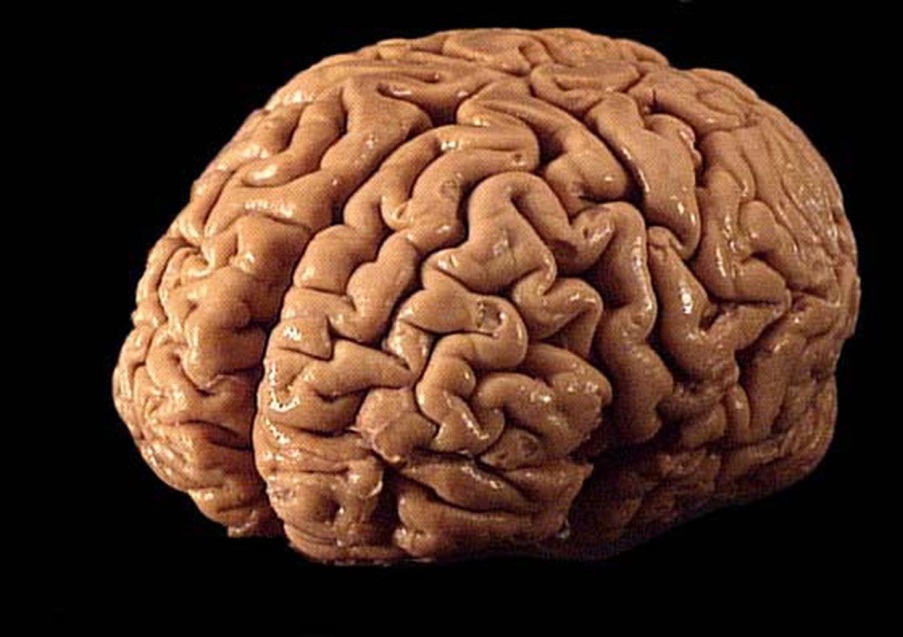 গোলার্ধ দুটি করপাস ক্যালোসাম দ্বারা যুক্ত
করপাস ক্যালোসাম
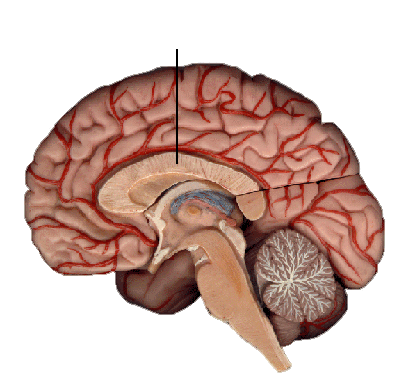 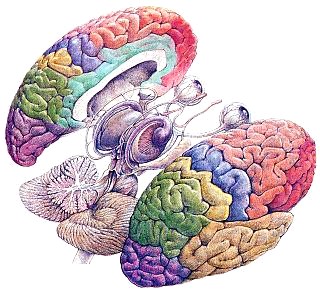 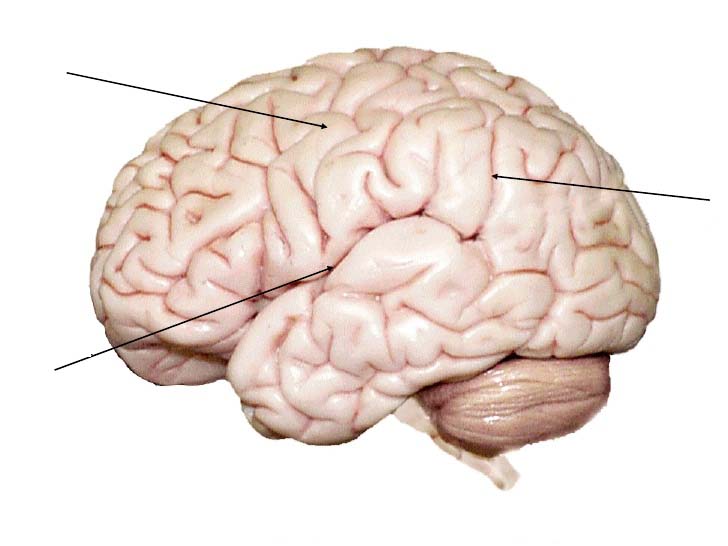 জাইরি
ফিসার এবং সালসাই এর মধ্যবর্তী উচু স্থানের নাম জাইরি
সালসাই
ফিসার
ভাঁজকৃত ছোট আবরণের নাম ফিসার
ভাঁজকৃত বড় আবরণের নাম ফিসার
গুরু মস্তিষ্কের দুটি প্রধান খাঁজ বা ফিসার  আছে
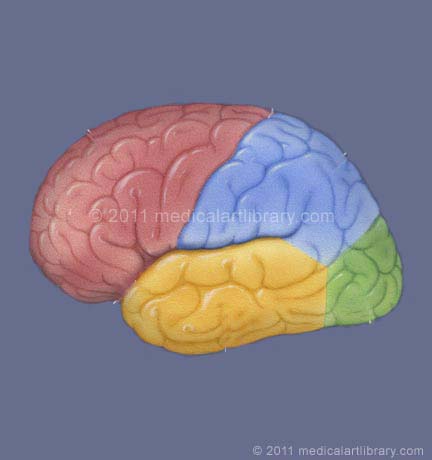 কেন্দ্রীয় খাঁজ
পার্শ্ব খাঁজ
খাঁজ দুটি গুরু মস্তিষ্ককে চারটি ভাগে ভাগ করেছে..........
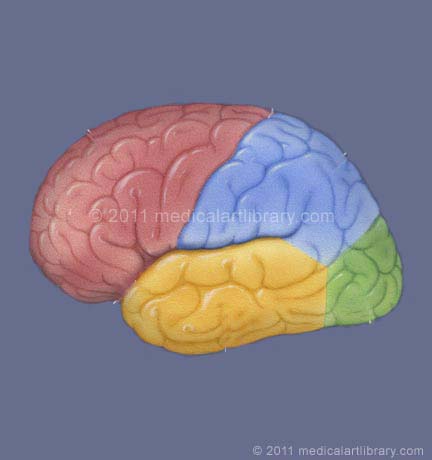 মধ্যভাগ
সম্মুখভাগ
পশ্চাৎ ভাগ
নিম্নভাগ
দলীয় কাজ
নিচের ছবিটিতে গুরু মস্তিষ্কের বিভিন্ন অংশের নাম চিহ্নিত কর।
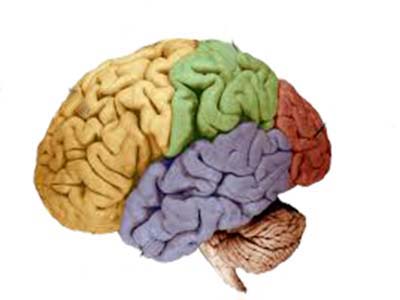 মুল্যায়ন
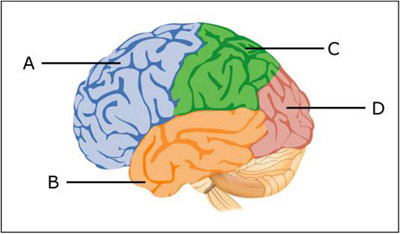 চিত্রে A অংশের নাম কি?
চিত্রে B অংশের নাম কি?
চিত্রে C অংশের নাম কি?
চিত্রে D অংশের নাম কি?
বাড়ীর কাজ
গুরু মস্তিষ্কের বিভিন্ন অংশের নাম চিহ্নিত করে চিত্র সহ বর্ণনা কর।
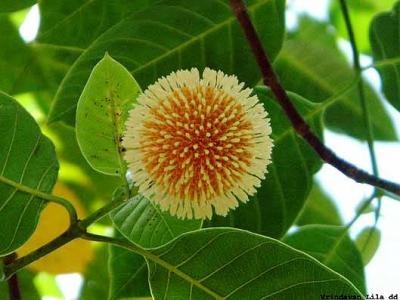 ধন্যবাদ
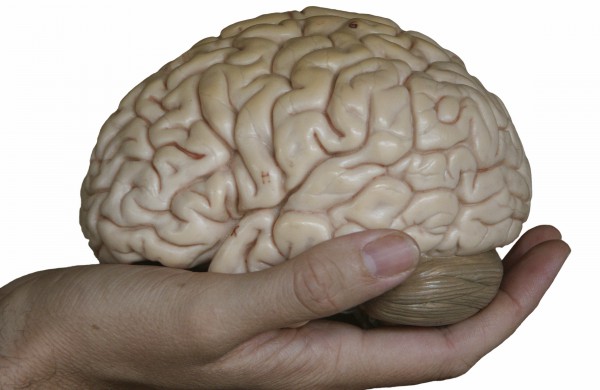